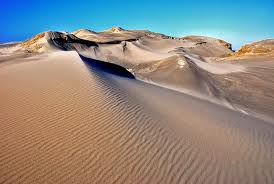 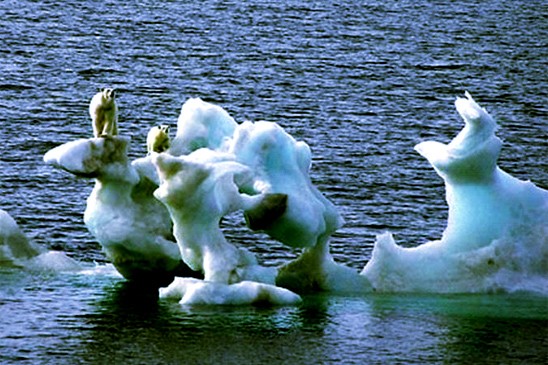 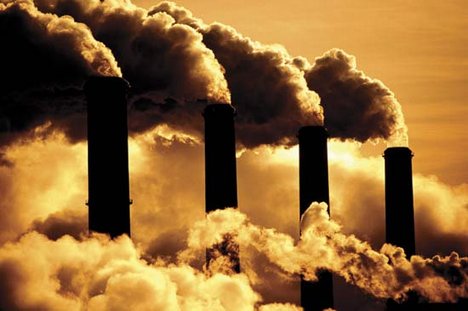 Koolstofdioxide-uitstoot
Gevolgen voor het klimaat en oplossingen
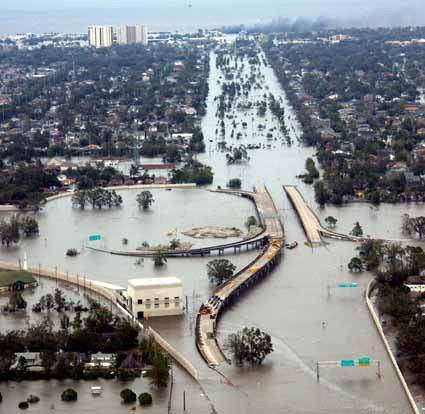 Leonie Koenderink                Laurien Koers                Okan Bakar

          ANW                                 MRM                           17-06-2011
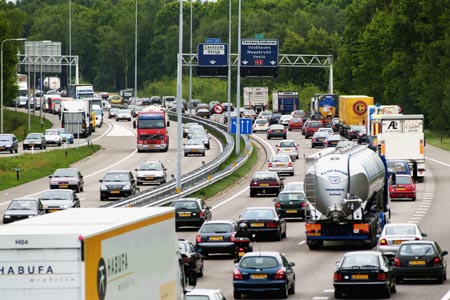 Van nature al veel koolstofdioxide in de lucht
 Door de mens grotere concentratie
HUIDIGE SITUATIE
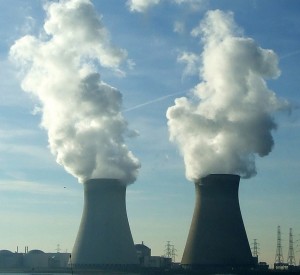 Grote gevolgen voor de wereld
 Afspraken om de totale CO2 uitstoot te verminderen
GEVOLGEN
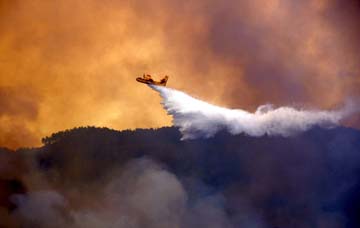 Temperatuur
 Zachte winters
 Droge zomers
 Bosbranden
 Minder gewassen
 Minder drinkwater
 Ziektes
 Tornado’s 
 Orkanen
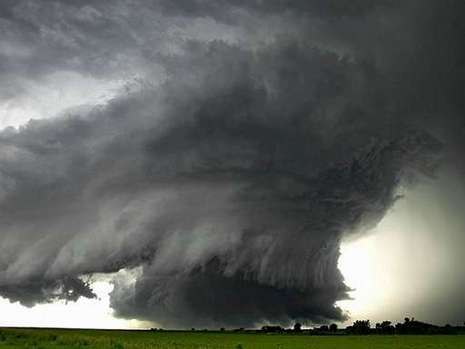 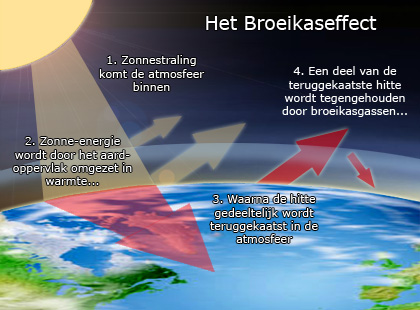 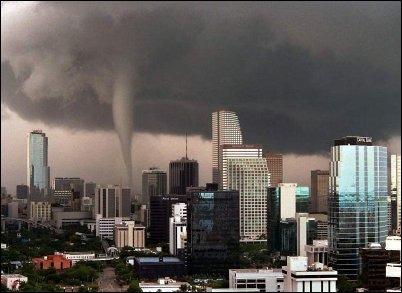 GEVOLGEN
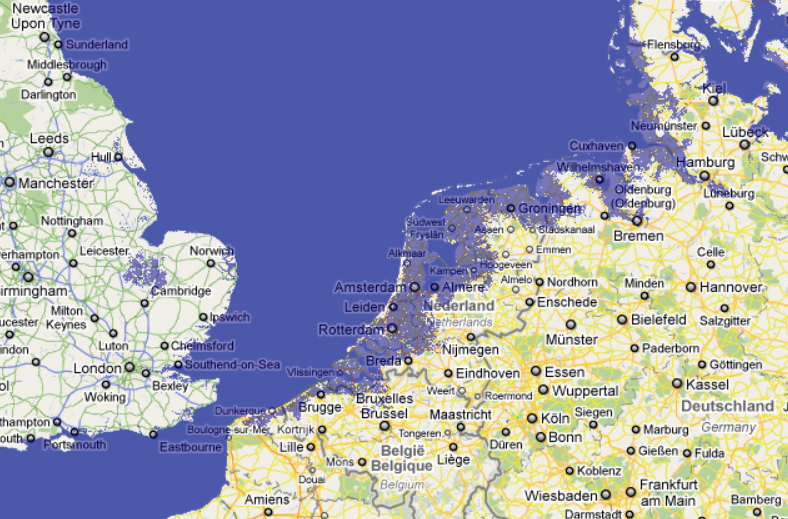 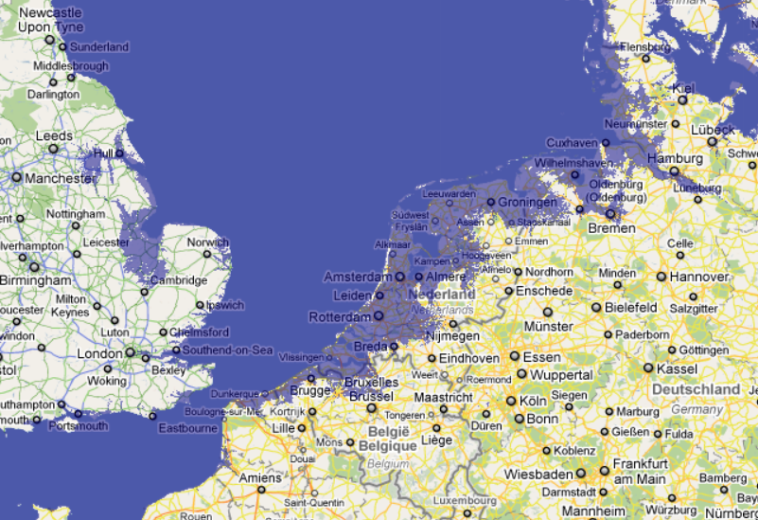 Zeespiegelstijging van 1 meter in Nederland
Zeespiegelstijging van 5 meter in Nederland
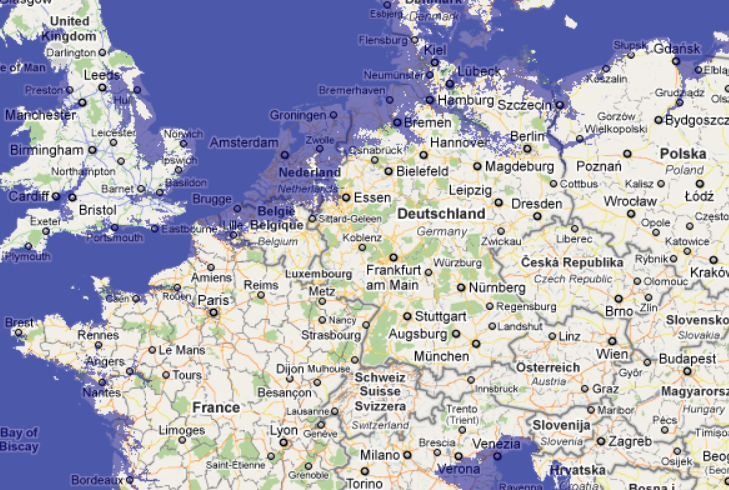 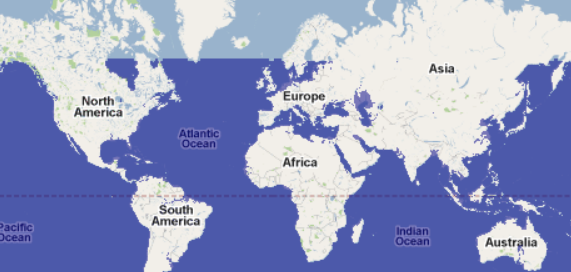 Zeespiegelstijging van 30 meter in Noord-West Europa
Zeespiegelstijging van 30 meter in de wereld
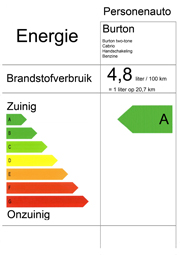 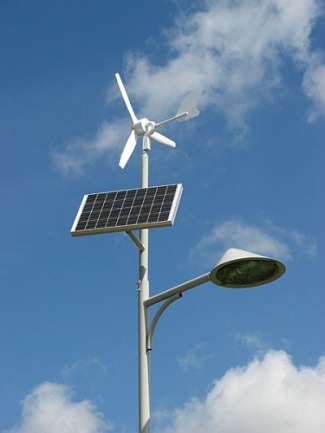 OPLOSSINGEN
van de overheid
CO2 uitstoot verminderen door auto’s met groene labels te subsidiëren. 
CO2 opslag
Opstellen klimaatdoelen 2020
Internationale verplichtingen Kyoto-protocol
MAATREGELEN EN OPLOSSINGENindividueel
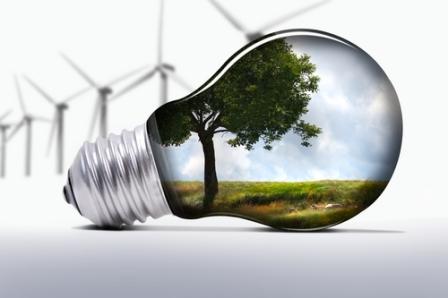 Je hebt hulp van de overheid nodig
Groene stroom gebruiken
Elektrische auto
LED-verlichting
Zonnepanelen
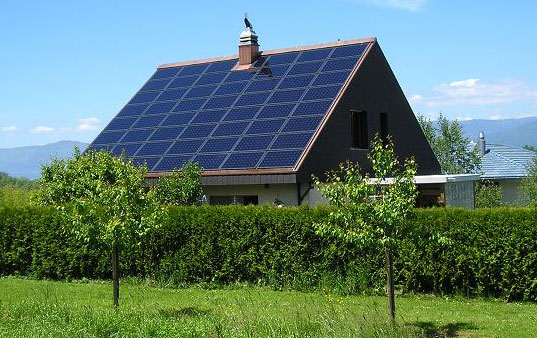 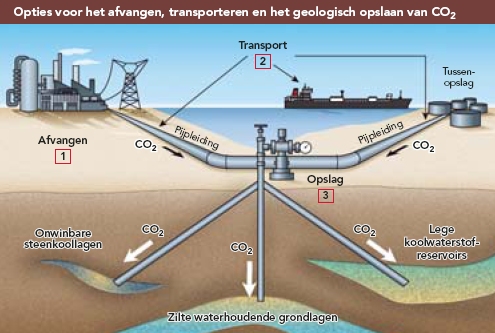 Vermindert tijdelijk de CO2 uitstoot
 Het probleem wordt alleen maar vooruit geschoven
 Erg duur
 Kost veel energie
 Gevaarlijk om te vervoeren
 Erg giftig als het vrij komt, vanwege de hoge concentratie CO2
ACTUALITEIT
Koolstofdioxide-opslag in de grond
GROENE STEDEN
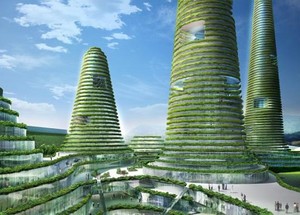 Een alternatief, als het zo door blijft gaan.
 Toekomstige oplossing op grote schaal.
 Vooral voor landen die overstroomd kunnen worden, zoals Nederland.
 Ook goed voor het milieu.
 Eén grote gemeenschap.
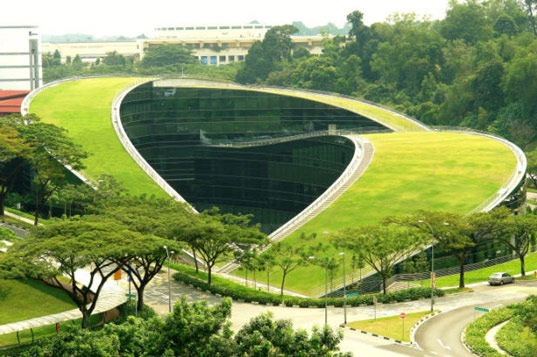 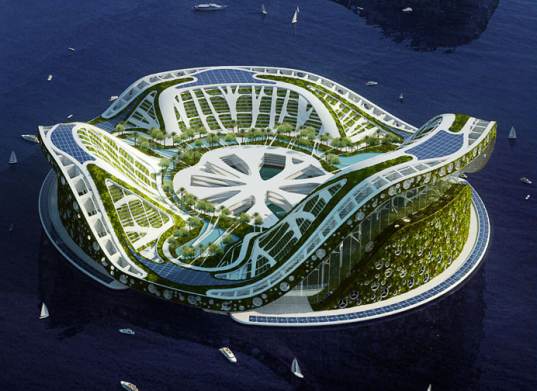 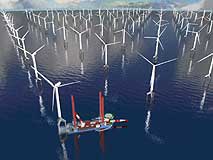 CONCLUSIE
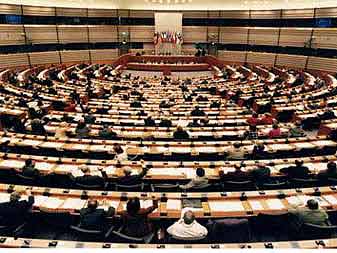 Er zijn vele koude en warme periodes geweest op aarde.  
Als de wereldleiders iets willen bereiken, moeten ze ophouden met eindeloos debatteren en de knoop doorhakken.


Óf niets doen en kijken hoe het loopt
Óf met een concreet plan komen.
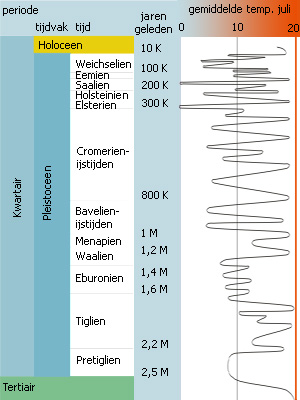 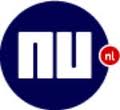 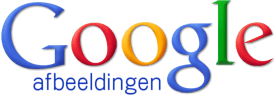 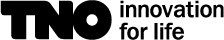 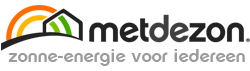 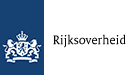 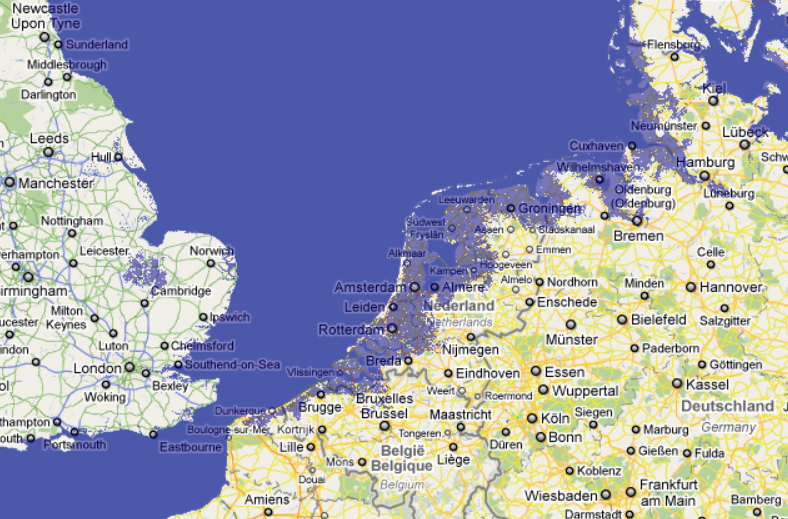 BRONVERMELDING
Klik op de logo’s voor de link
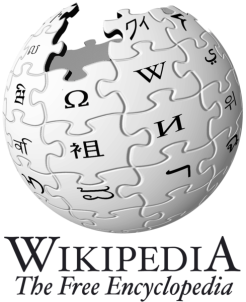 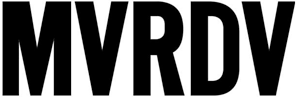 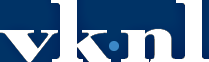 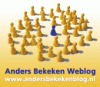 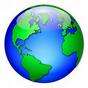 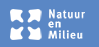 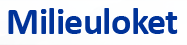